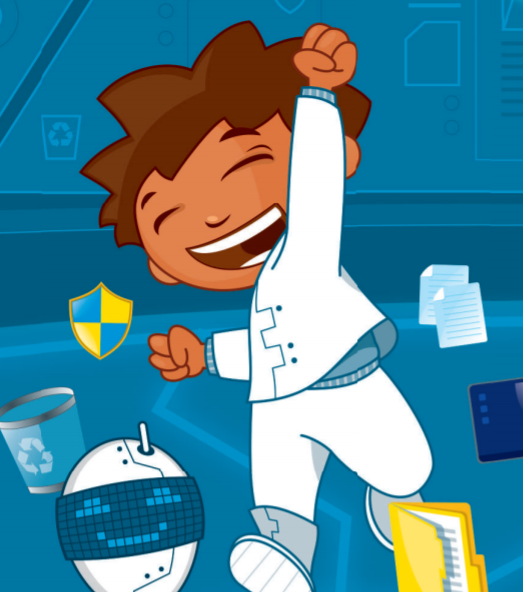 الوحدة الأولى
تعلم الأساسيات
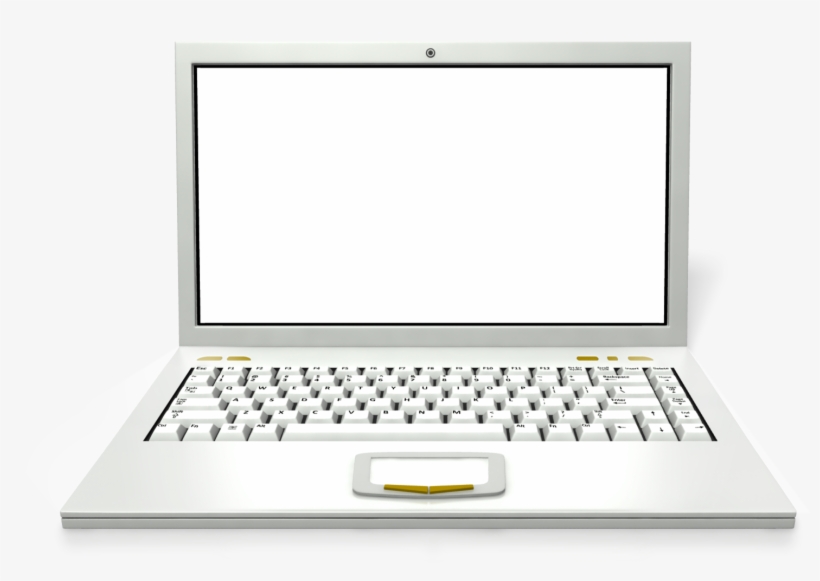 الدرس الثاني:
سطح المكتب
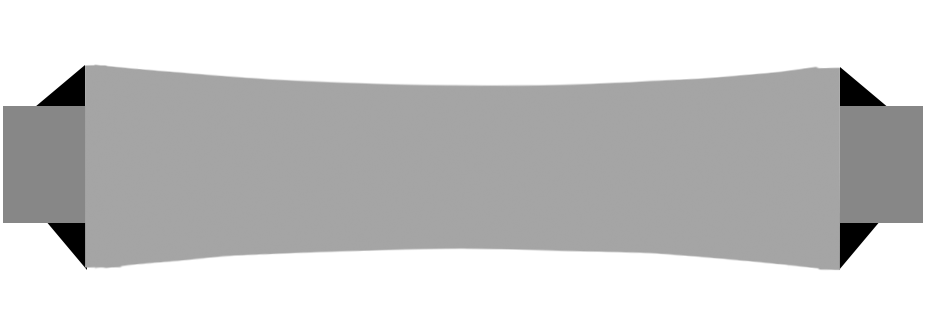 الحاسبة
يمكنك استخدام الحاسبة لإجراء حسابات بسيرة أو متقدمة.
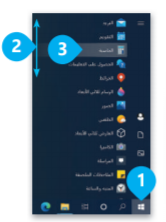 لتشغيل برنامج الحاسبة:
1- اضغط زر ابدأ Start
2- قم بتمرير الشريط الجانبي للتطبيقات للأسفل.
3-واضغط على الحاسبة Calculator.-
حاول فتح الحاسبة بطريقة أخرى
اضغط ضغطًا مزدوجًا على الرمز الموجود في سطح المكتب
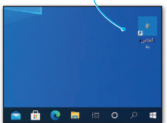 لتشغيل برنامج الحاسبة:
4- سيتم تشغيل برنامج الحاسبة.
5- قم الآن بإجراء عملية حسابية.
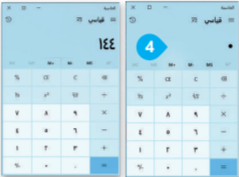 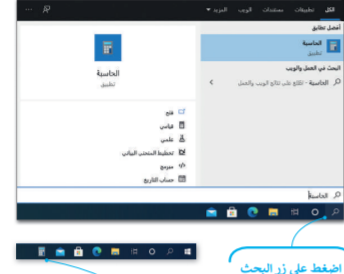 اضغط على زر البحث واكتب اسم البرنامج
اضغط الرمز الموجود على شريط المهام
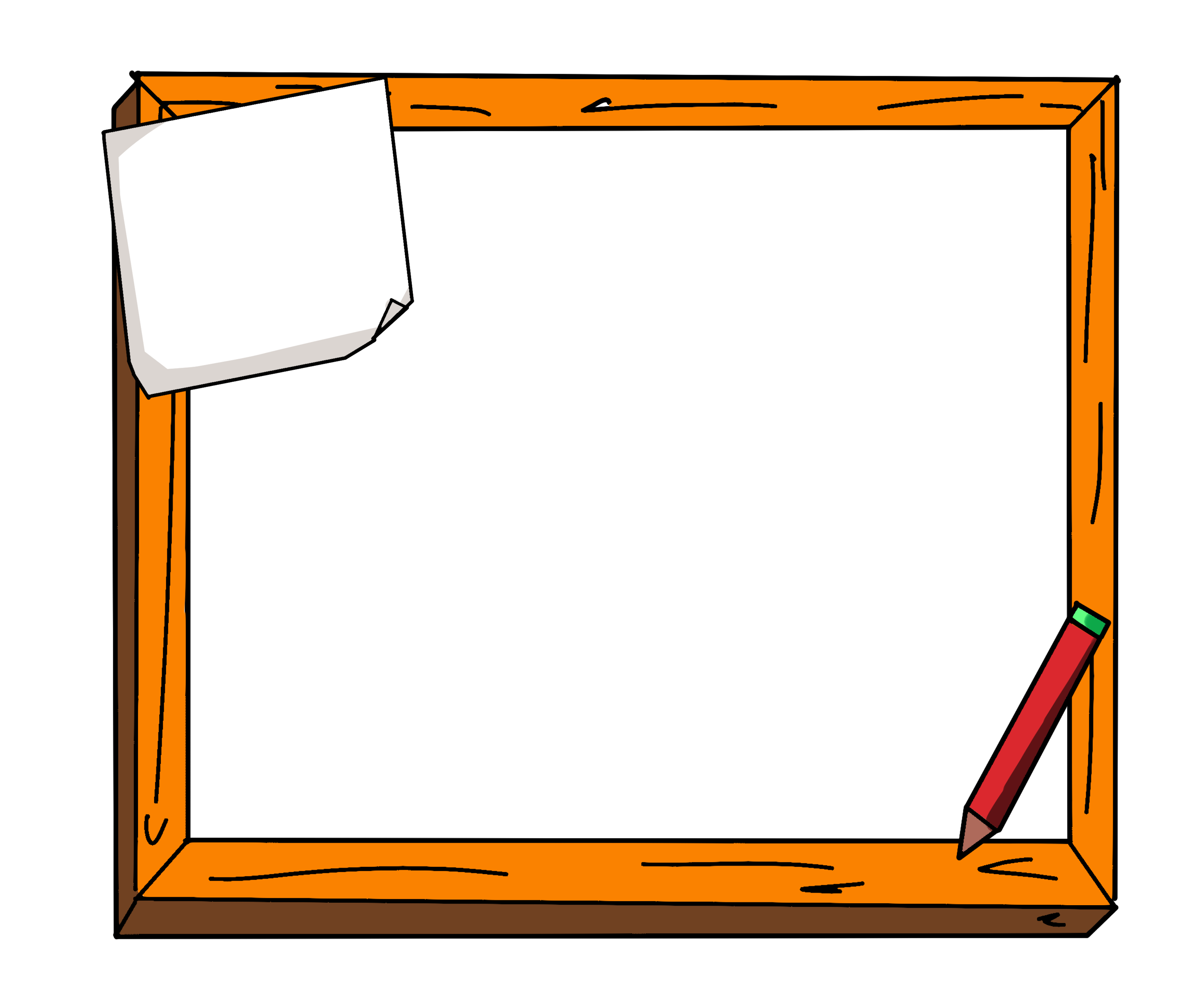 نصيحة 
ذكية
يمكن كتابة الأرقام باستخدام لوحة المفاتيح الرقمية في الجزء الأيمن من لوحة المفاتيح. تأكد من الضغط على Num lock ، وأن الضوء الخاص بهذا الزر في لوحة المفاتيح قيد التشغيل.
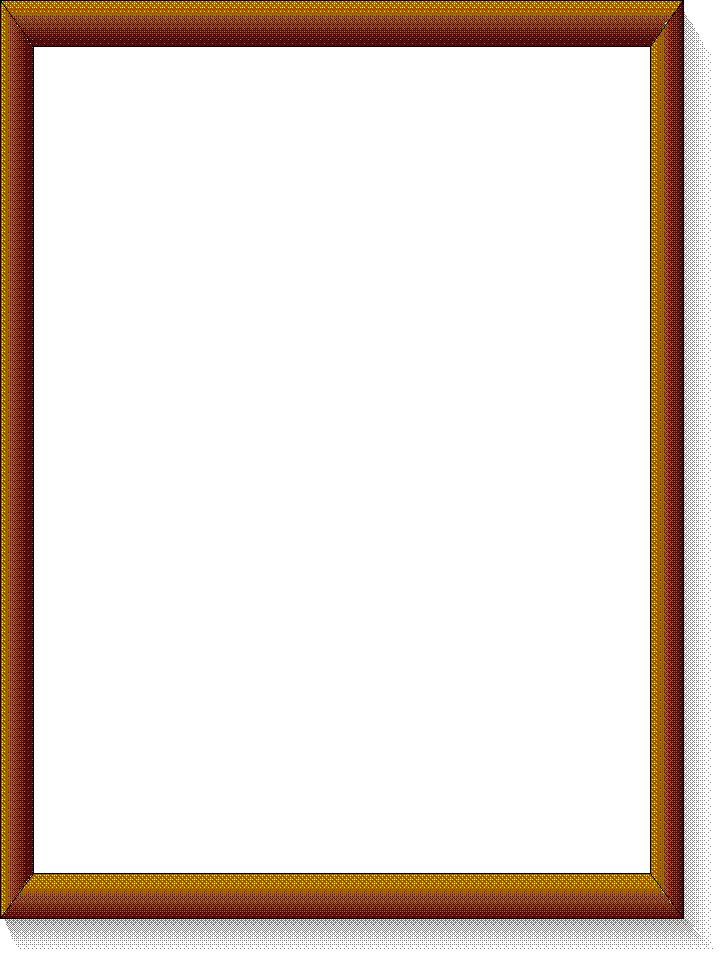 العثور على مساعدة
للبحث عن مساعدة
ا	ضغط زر ابدأ Start
قم بتمرير الشريط الجانبي بالتطبيقات للأسفل.
واضغط على الحصول على التعليمات Get Help
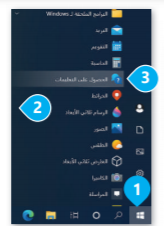 للبحث عن مساعدة
4- ستظهر نافذة المساعدة الخاصة بالحصول على التعليمات Get Help>
5- صف مشكلتك على سبيل المثال لا أستطيع الطباعة.
6- واضغط على زر ارسال الرسالة Send message
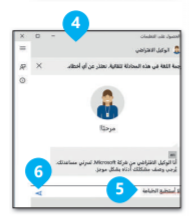 للبحث عن مساعدة
7- اضغط على الإجابة نعم لتأكيد المشكلة التي تريد المساعدة بشأنها.
8-اضغط على إحدى النتائج على سبيل المثال( الطابعة لا تتم طباعتها)).
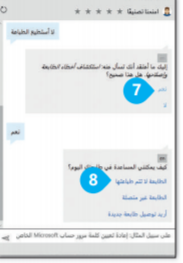 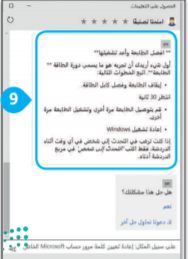 للبحث عن مساعدة
9-اقرأ واتبع الخطوات بعناية لحل مشكلتك.
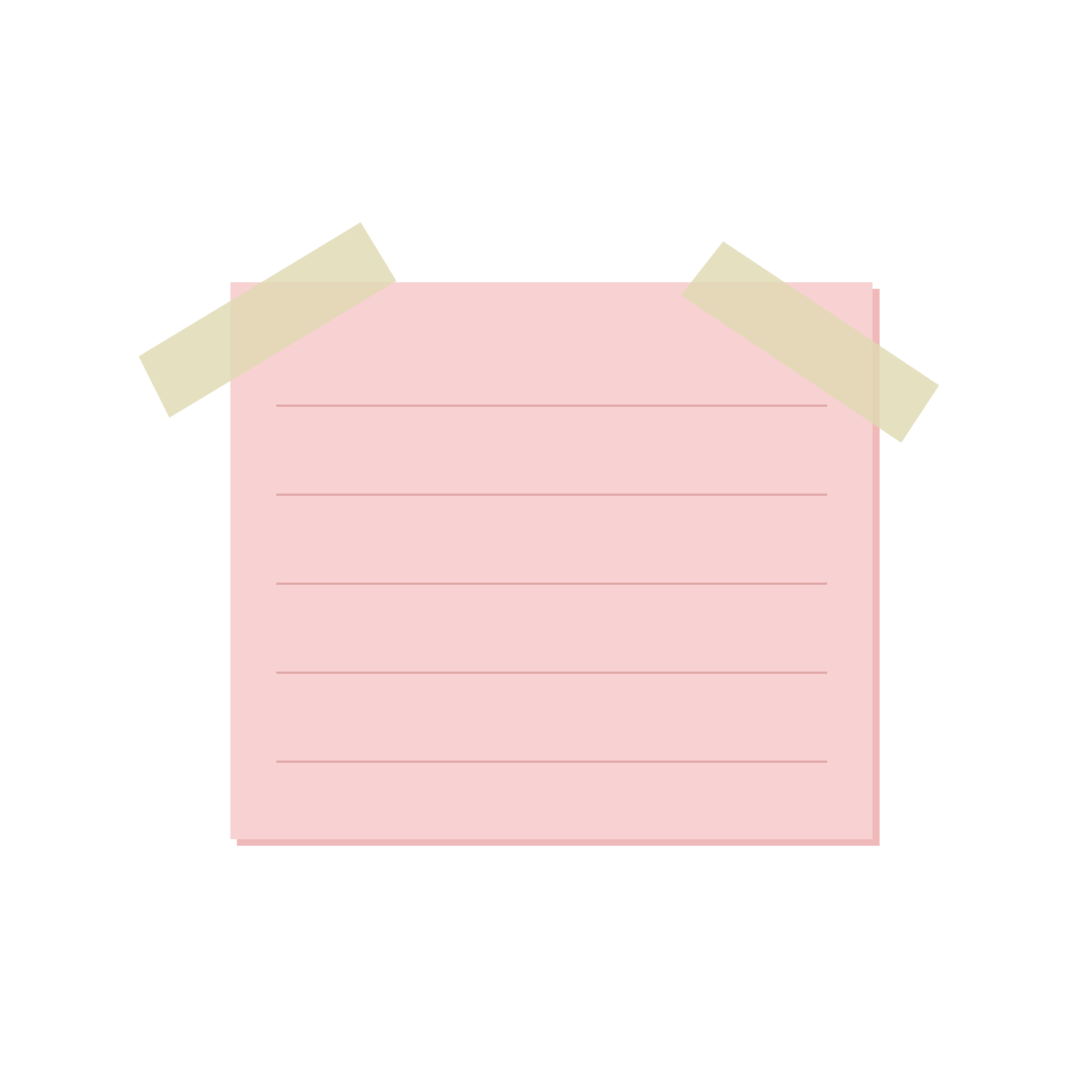 لنطبق معًا 

تدريب 1
الملفات والمجلدات والبرامج
عند بدء تشغيل الحاسب يمكنك رؤية العديد من الملفات والمجلدات والبرامج. هل يمكنك التمييز بينها؟
ضع علامة √ بجوار الإجابة الصحيحة
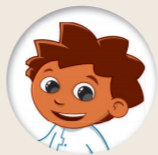 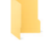 دروس
√
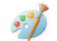 الرسام
√
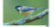 عصفور
√
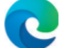 مايكروسوفت إيدج
√
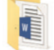 جغرافيا
√
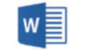 مايكروسوفت وورد
√
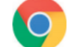 جوجل كروم
√
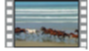 الحياة البرية
√
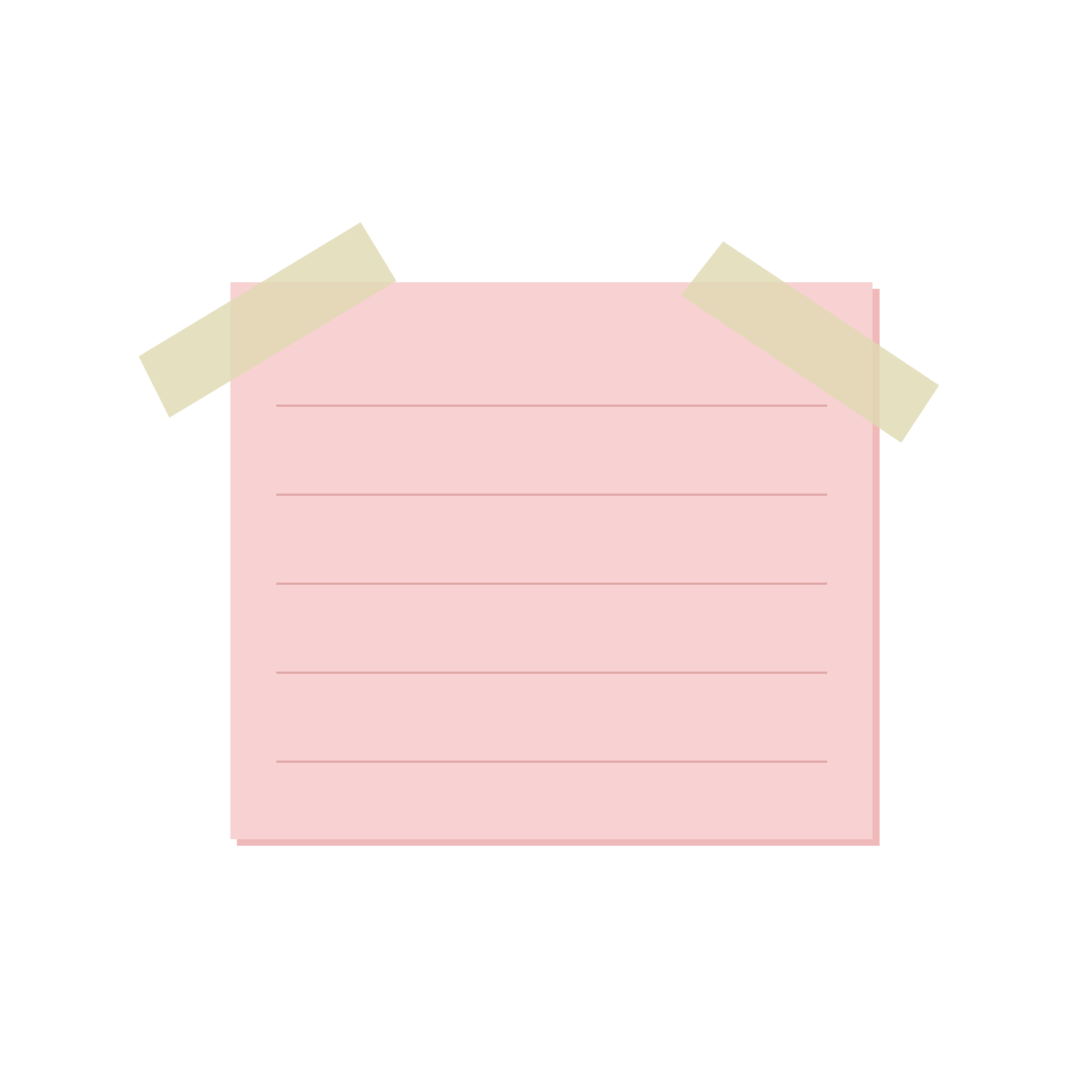 لنطبق معًا 

تدريب 2
اسم الملف
ضع دائرة حول أسماء المجلدات المقبولة.
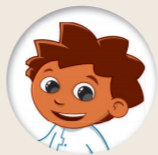 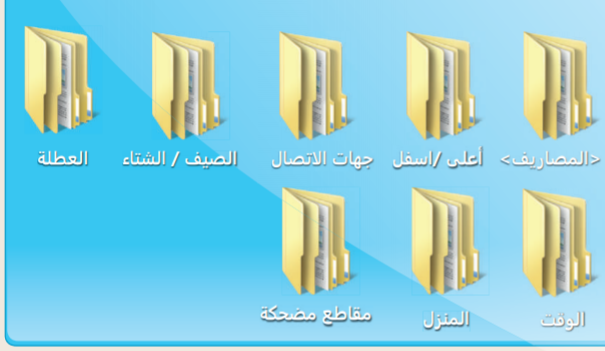 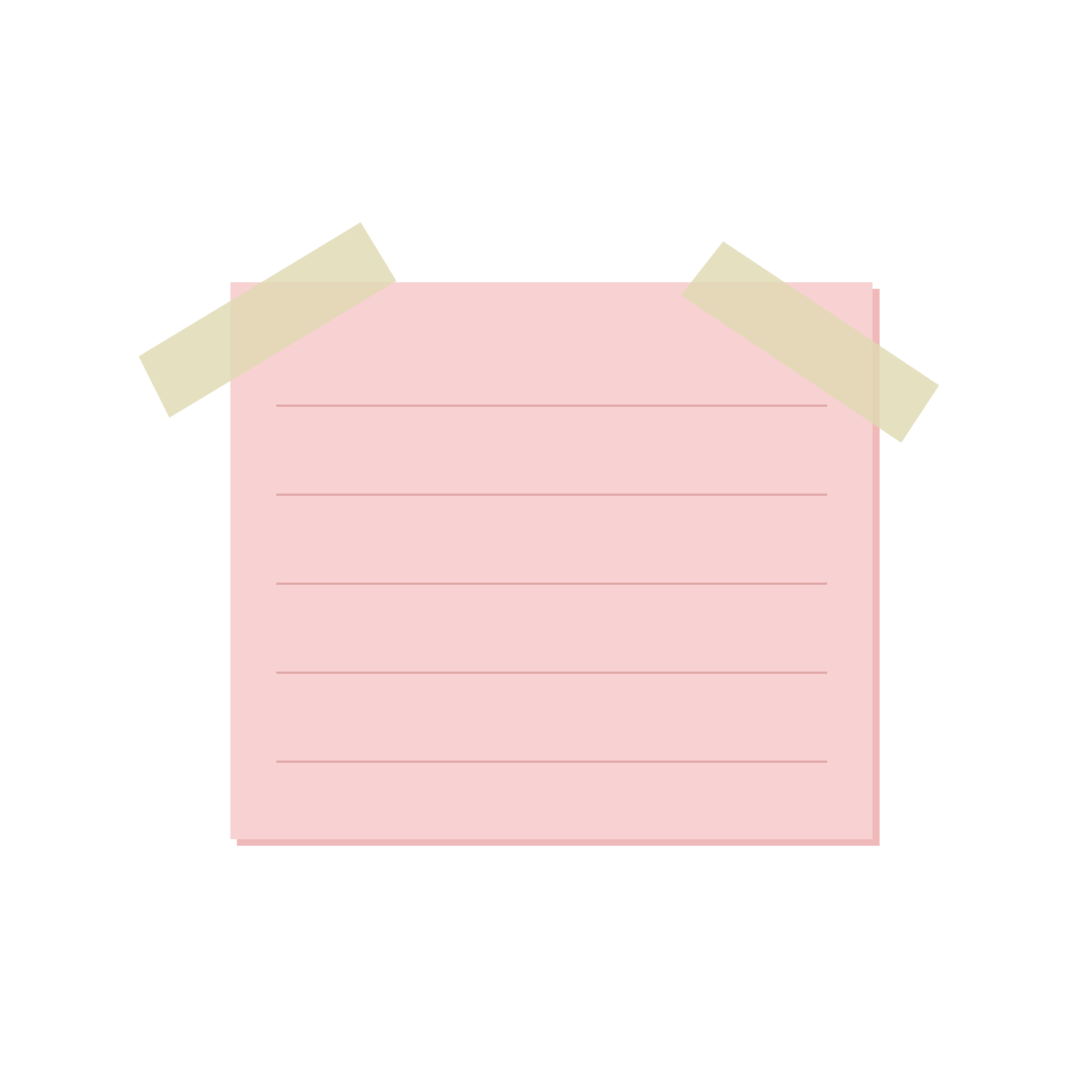 لنطبق معًا 

تدريب 3
المجلدات
نريد إنشاء مجلد على سطح المكتب. استخدم الأرقام (1،2،3،4، (5
لتحديد الترتيب الصحيح للخطوات التي يجب اتباعها.
اضغط على مجلد
اكتب اسم المجلد
اضغط Enter
اضغط بزر الفأرة الأيمن
اضغط جديد
3
4
5
1
2
حان الوقت الآن لإنشاء مجلدات ومجلدات فرعية.
قم بإنشاء مجلد جديد في سطح المكتب باسم قارات العالم.
قم بفتحه ثم اتبع ذلك بإنشاء مجلدات رئيسية وفرعية بالأسماء الموجود في المخطط أدناه:
الآن افتح مجلد القارة الخاصة بك وقم بإنشاء مجلدين جديدين، الأول باسم بلدك والثاني باسم البلد الذي تريد زيارته.
انسخ المجلد الأخير وألصقه في مجلد القارة التي تود زيارتها.
الآن احذف المجلد الأخير
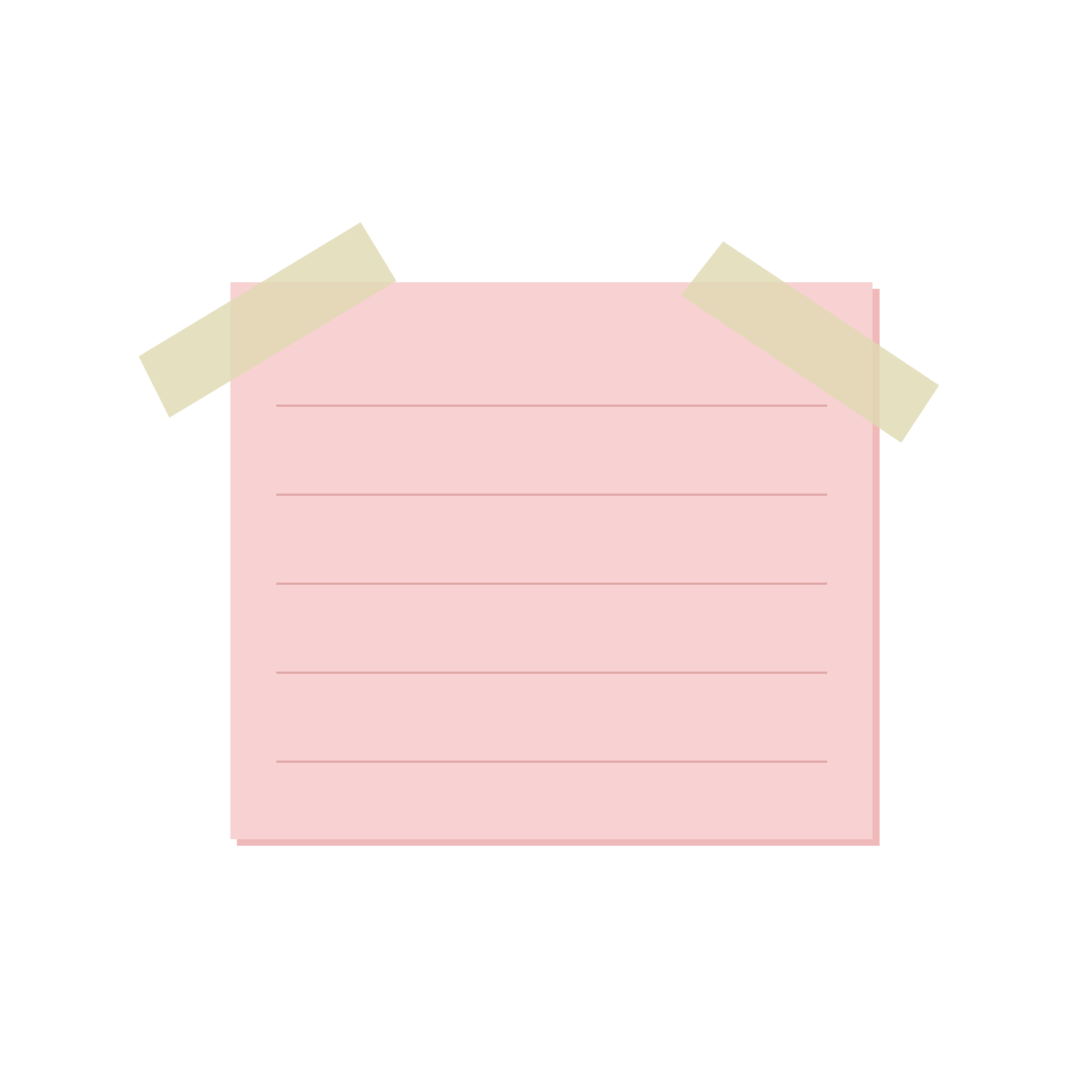 لنطبق معًا 

تدريب 4
المجلدات الرئيسة والمجلدات الفرعية
يمكنك أن ترى في المخطط التالي مجموعة من الحيوانات
أنشئ مجلدات رئيسة ومجلدات فرعية
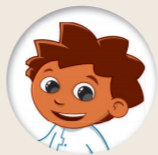 أنشئ مجلدات رئيسة وفرعية بالأسماء الموجودة في المخطط الأعلى. يمثل كل مستطيل مجلدًا في حاسبك.
أنشئ مجلدًا باسم (الحيوانات) داخل المستندات.
داخل المجلد( الحيوانات) أنشئ 3 مجلدات فرعية بأسماء الطيور والأسماك والثدييات.
داخل مجلد المستندات، يوجد مجلد باسم صور- الحيوانات- G4.S1.1.2 ابحث عنه.
أعد تسمية ملفات الصور وفقًا لمحتوياتها. اضغط ضغطًا مزدوجًا على كل صورة لمشاهدة محتوياتها ثم أغلق نافذة البرنامج.
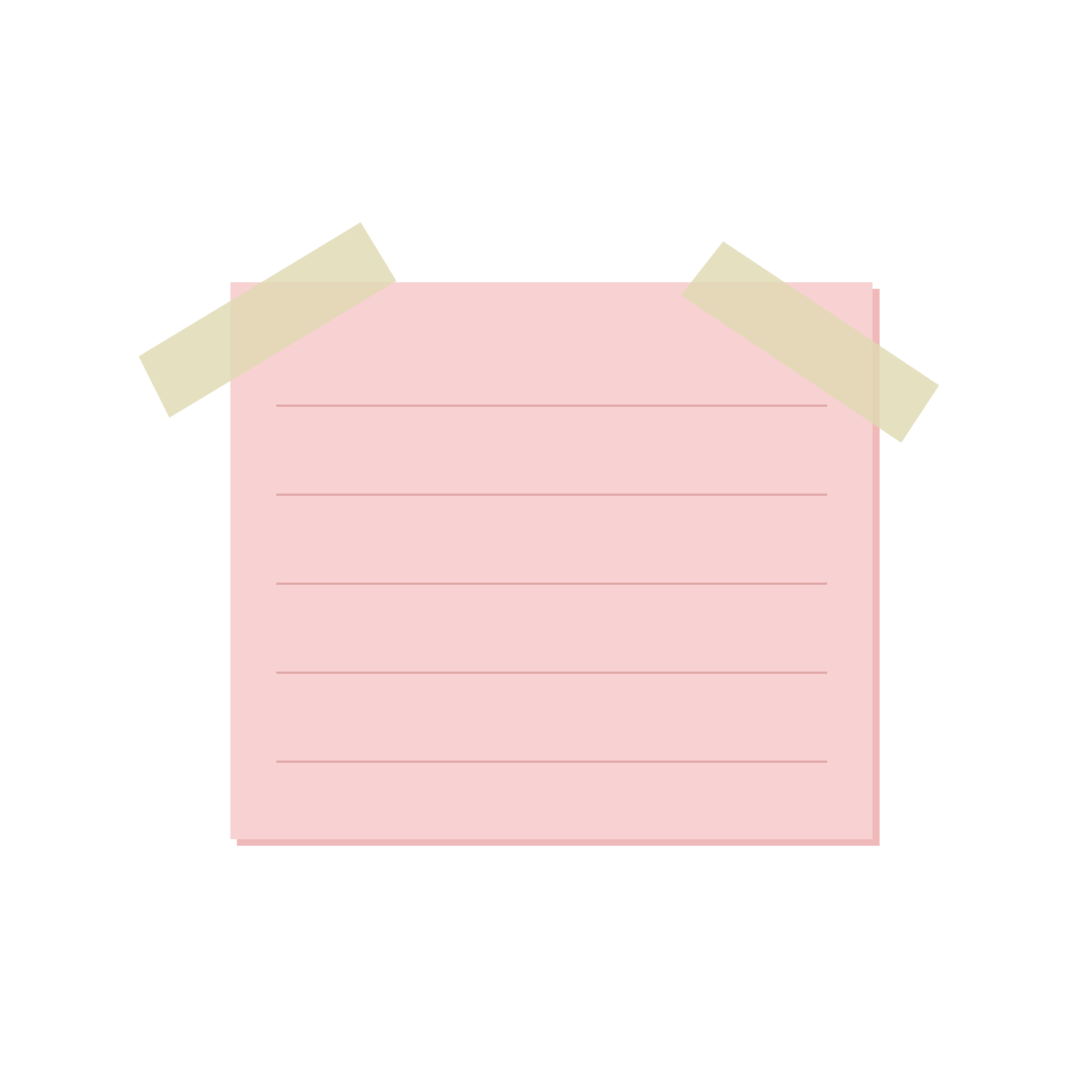 لنطبق معًا 

تدريب 5
انقل الملفات
أستطيع نقل الملفات إلى المجلدات الرئيسة والمجلدات الفرعية
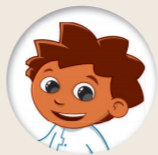 نريد نقل جميع ملفات الصور إلى المجلد المناسب أو المجلد الفرعي الذي أنشأته في مجلد المستندات، على سبيل المثال، يجل نقل ملف صورة نورس إلى مجلد الفرعي الطيور. ضع الرقم الصحيح (1،2،3،4،(5 في كل شكل للإظهار الترتيب الذي يجل اتباعه
اضغط قص Cut
اكتب بالزر الأيمن على مجلد الطيور
اضغط بالزر الأيمن على ملف نورس
اضغط لصق
2
3
1
4
في النهاية قم بنقل كل صورة من مجلد صور الحيوانات G4.S1.1.2إلى المجلد المناسب الذي أنشأته سابقًا